Кардиотоксичность противотуберкулезных лекарственных средств, надлежащий мониторинг и управление кардиотоксичностью
Онлайн курс «Фармаконадзор и активный мониторинг безопасности препаратов в рамках операционных исследований по внедрению новых режимов лечения ЛУ-ТБ»
По материалам 8-го вебинара Виртуального медицинского консилиума по мКРЛ
1
[Speaker Notes: State the overarching goal of the project
List tactics below]
Основные вопросы
Кардиотоксические свойства противотуберкулезных препаратов.
 Подходы к мониторингу и управлению рисками.
Группы риска развития серьезных кардиологических осложнений.
Примеры ведения пациентов с серьезной сопутствующей патологией сердечно-сосудистой системы.
Особенности профиля безопасности новых препаратов
Bdq, Dlm, Cfz, Mfx
Кардиотоксические свойства:
Увеличение интервала QT  (удлинение интервала QT, нарушения ритма / проводимости)
Bdq
Прямое кардиомиотоксическое действие
(локализованные / распространенные изменения миокарда, гипертрофия, перегрузка отделов сердца, ОКН, ОСН, прогрессирование СН и иные)
Bdq
Гепатотоксические свойства:
Повышение активности АТ
Гепатиты
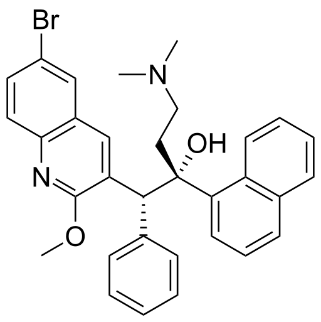 Lzd
Митохондриальная токсичность:
Нейротоксичность (поражение периферической нервной системы, зрительного нерва)
Гематотоксичность (анемия, тромбоцитопения, лейкопения)
Лактоацидоз
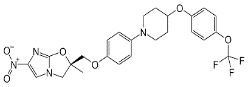 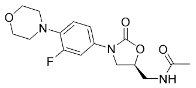 Dlm
Альбумин- зависимая биотрансформация
Потенциально инвалидизирующие
Определяют основную часть серьезных исходов, связанных с лечением
Потенциально жизнеугрожающие
Факторы риска:
 наличие ишемических /дисметаболических нарушений,  
нарушений ритма, СН в анамнезе
возраст пациентов
употребление алкоголя
электролитные нарушения
Реакции взаимодействия:
С лекарственными средствами удлиняющими интервал QT
С лекарственными средствами, изменяющими фармакокинетику Bdq, Dlm
Механизмы проаритмогенного и кардиотоксического действия противотуберкулезных препаратов
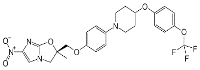 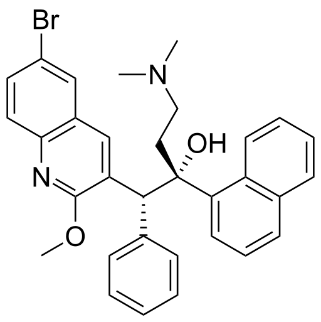 Определяют основную часть серьезных исходов, связанных с лечением
Bdq, Dlm, Cfz, Mfx
Удлинение интервала QT, нарушения ритма / проводимости
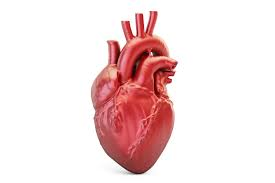 Увеличение интервала QT  (калиевые HERG- каналы)
Локализованные / распространенные изменения миокарда, гипертрофия, перегрузка отделов сердца, ОКН, ОСН, прогрессирование СН и иные
Bdq
Потенциально жизнеугрожающие
Ишемические и дисметаболические нарушения, заболевания коронарных артерий, нарушения ритма
Прямое кардиомиотоксическое действие
Факторы риска
 - наличие (ишемических /дисметаболических и нарушений ритма) в анамнезе
возраст пациентов
употребление алкоголя
электролитные нарушения
лекарственное взаимодействие
Профиль безопасности новых режимов лечения: летальные исходы
Наличие дисметаболических / ишемических нарушений сердца, СН в анамнезе
Злоупотребление алкоголем на фоне лечения (2)
Bdq + ПТЛС
2,1 % (16)
летальных исходов 
(из 763 пациентов)
Не исключена взаимосвязь Bdq с исходом по 3 (0,4%) СНР
(4)
13,3% (2)
(1)
(1)
26,6% (4)
(1)
(1)
46,6% (7)
(1)
(1)
(1)
(1)
(1)
Профиль безопасности новых режимов лечения: очень частые НР
Различная степень проявления кардиотоксических свойств у бедаквилина и деламанида
Профиль безопасности новых режимов лечения: кардиотоксические свойства
Bdq + ПТЛС
Удлинение интервала QT
Dlm + ПТЛС
ММР:
 - регулярный мониторинг (с учетом индивидуальных факторов риска)
- минимизация модифицируемых факторов риска
принятие незамедлительных мер в случае НР
учет взаимодействия
невключение / исключение пациентов, для которых риск превышает пользу
Проаритмогенные свойства
(удлинение интервала QT, нарушения ритма / проводимости)
Факторы риска
 - наличие (ишемических /дисметаболических и нарушений ритма) в анамнезе
возраст пациентов
употребление алкоголя
электролитные нарушения
лекарственное взаимодействие
Дисметаболические / ишемические нарушения
(локализованные / распространенные изменения миокарда, гипертрофия, перегрузка отделов сердца, ОКН, ОСН, прогрессирование СН и иные)
Bdq: критерии безопасности начала лечения, мониторинг безопасности и меры минимизации риска
МОНИТОРИНГ на протяжении всего лечения:
Регулярный мониторинг ЭКГ, оценка QTсF 
Для пациентов с факторами риска – БОЛЕЕ ЧАСТЫЙ МОНИТОРИНГ И ГОСПИТАЛИЗАЦИЯ ПРИ УХУДШЕНИИ
Регулярный лабораторный мониторинг АСТ, АЛТ, ЩФ, билирубина, ГГТП, липазы, креатинина, СКФ, ТТГ, К+, Mg2+, Ca2+ параметры крови, глюкоза
Регулярный клинический мониторинг, контроль периферической нейропатии, зрения, осмотр офтальмолога, осмотр невропатолога и психиатра (по показаниям)
1 мес.
2 мес.
3 мес.
4 мес.
5 мес.
6 мес.
9 мес.
12 мес.
15 мес.
18, 21,24 мес.
На этапе включения:
Длительность интервала QTcF ≤ 450 мсек (п.и.)
Отсутствие тяжелых нарушений функции печени
Отсутствие нарушений ритма в анамнезе (torsade de pointes, желудочковые аритмии), заболеваний коронарных артерий, сердечная недостаточность
 Отсутствие гипотироидизма, в том числе в анамнезе 
Отсутствие брадиаритмии, в том числе в анамнезе
Отсутствие гипокалиемии
Одновременный прием фторхинолонов, с существенным потенциалом удлинения интервала QT (Mfx, Gfx)
Отсутствие беременность
Отмена лечения при:
Увеличение интервала QTсF > 500 мсек 
Повышение АСТ, АЛТ > чем в 5 раз от ВГН, или АСТ, АЛТ, билирубин > чем в 2 раза от ВГН
Контроль взаимодействия:
С ЛС, увеличивающими интервал QT (фторхинолоны, клофазимин)
С гепатотоксическими ЛП
Ингибиторами (н-р, АРВТ, кетоконазол, итраконазол, кларитромицин) и индукторами CYP3A4 (н-р, карбамазепин, фенобарбитал, фенитоин)
Dlm: критерии безопасности начала лечения, мониторинг безопасности и меры минимизации риска
На протяжении всего лечения:
Регулярный мониторинг ЭКГ, оценка QTсF
Регулярный лабораторный мониторинг АСТ, АЛТ, ЩФ, билирубина, ГГТП, креатинин, СКФ, ТТГ, К+, Mg2+, Ca2+ параметры крови, альбумин, глюкоза
Регулярный клинический мониторинг, осмотр офтальмолога, осмотр невропатолога (по показаниям)
1 мес.
2 мес.
3 мес.
4 мес.
5 мес.
6 мес.
9 мес.
12 мес.
15 мес.
18, 21,24 мес.
Отмена лечения / усиление мониторинга при:
Увеличение интервала QTcF > 500 мсек
При QTcF >450/470 м/ж – более частый мониторинг ЭКГ и электролитов, корректировка
Уровень альбумина   < 3,4 г/дл более частый мониторинг ЭКГ
На этапе включения:
Не должны включаться пациенты с уровнем альбумина < 2,8 г/дл
Интервал QTcF > 500 мсек
Прием сильных ингибиторов CYP3A4 (н-р, карбомазепин)
Нарушения ритма в анамнезе (torsade de pointes, желудочковые аритмии), заболеваний коронарных артерий, СН, электролитных нарушений и других факторов риска нарушений ритма – если польза превышает риск и при очень частом мониторинге
Не рекомендуется пациентам с умеренными-тяжелыми нарушениями функции печени 
Обязательное информированное согласие
Контроль взаимодействия:
С ЛС, увеличивающими интервал QT (фторхинолоны, клофазимин); с ФХ 
QT возрастал на  60 мсек – более частый мониторинг
С гепатотоксическими ЛС
Ингибиторами CYP3A4 (н-р, лопинавир/ритонавир) – повышение плазменных концентраций метаболита и риска удлинения интервала QT
Рутинный минимальный мониторинг кардиотоксичности и нарушений ритма
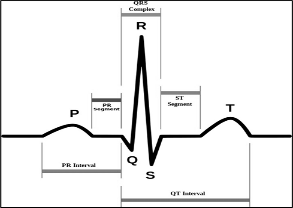 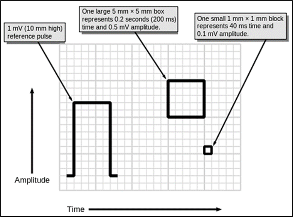 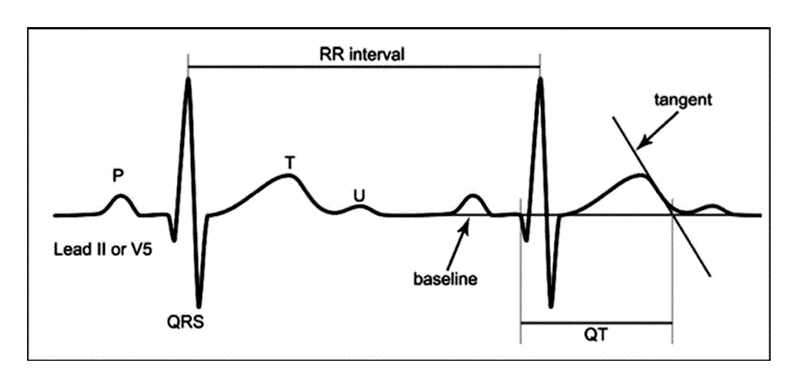 Меры при развитии НР: удлинение интервала QT
Bdq, Dlm, FQs, Cfz
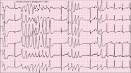 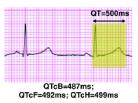 УДЛИНЕНИЕ ИНТЕРВАЛА QTcF
QTcF > 500 мсек
450 м (470 ж) мсек или 60 мсек от базового > 
QTcF  ≤ 500 мсек
Подтверждение при повторном измерении
Подтверждение при повторном измерении
Оценка сывороточных электролитов (K+, Ca2+, Mg2+)
Остановка Bdq, Dlm и других ЛС, удлиняющих интервал QT
K+, Ca2+, Mg2+
 в интервале нормы
Пациент стабилен
K+, Ca2+, Mg2+
 не в норме
Оценка и поддержание в интервале нормы сывороточных электролитов (K+, Ca2+, Mg2+)
Остановка Bdq 
(и инъекционных) препаратов
Восстановление нормы электролитов 
Еженедельный (минимум)  мониторинг QTcF
Продолжение приема
Еженедельный 
(минимум) мониторинг QTcF
Еженедельный 
(минимум) мониторинг QTcF
Контроль функции почек и печени
Удлинение интервала QT : факторы риска и управление риском
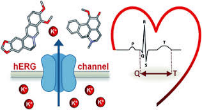 Регулярный мониторинг и контроль факторов риска (ЛС, питание, нарушения)
Контроль взаимодействий
Индивидуализированный мониторинг QTcF
Контроль фактора риска (питание)
Во всех случаях:
Измерение QTcF до начала лечения
Основанный на риске подход для определения более частого индивидуального плана мониторинга QTcF (1 и более факторов риска)
Корректировка дозы
Удлинение интервала QT: факторы риска
Препараты, удлиняющие интервал QT
Факторы риска гипокалиемии, гипомагниемии
[Speaker Notes: Concomitant magnesium deficiency has long been appreciated to aggravate hypokalemia.2 Hypokalemia associated with magnesium deficiency is often refractory to treatment with K+. Co-administration of magnesium is essential for correcting the hypokalemia. The mechanism of hypokalemia in magnesium deficiency, however, remains unexplained.]
Дополнительные меры минимизации риска у пациентов с заболеваниями сердечно-сосудистой системы
Назначение лечения
Дополнительная индивидуальная оценка соотношения польза-риск с учетом альтернатив
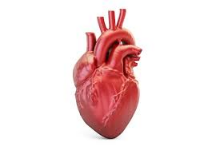 Расширение объема кардиологического обследования
Гипертензия

Заболевания коронарных артерий (ИМ)

Кардиомиопатия

Нарушения ритма сердца
Привлечение кардиолога для оценки на этапе включения, мониторинга и выявления отклонений
Повышение частоты мониторинга ЭКГ и электролитов (до нескольких раз в неделю), внимание к показателям ухудшения кардиологической патологии
Оценка и минимизация иных факторов риска (алкоголь, пересмотр сопутствующей терапии и иные)
Принятие незамедлительных мер при выявлении отклонений параметров
Информирование пациента о высоком риске кардиологических нарушений (на протяжении лечения и в течение нескольких месяцев после завершения) и симптомах ухудшения состояния (тахикардия, сердцебиение, обморок, головокружение, слабость)
Завершение лечения
Практические примеры ведения пациентов с сопутствующей сердечно-сосудистой патологией
Пациентка (ж, 1964 г.р.). Д-з: Диссеминированный туберкулез легких, МБТ+, ШЛУ, осложненный двусторонним плевритом. 
ДН1-2. ИБС: АКС, атеросклероз аорты. Недостаточность АК с регургитацией 1ст., МК с регургитацией 1 ст., ТК с регургитацией 1 ст. Н2A NYHA3. Болезнь Эрдгейма Честера (ВТС от 04.2017 г). Аутоиммунный тиреоидит. Узловой зоб. Проявление ЦВБ на фоне церебрального атеросклероза.
УЗИ сердца: Аорта не расширена, уплотнена, фиброз АоК, аортальная регургитация 1 ст., фиброз МК, митральная регургитация 1ст, регургитация на ТК 1ст., на КЛА 2 ст. Гипертрофия миокарда ЛЖ, МЖП, дилятация ПЖ, систолическая функция ЛЖ сохранена, ФВ 57%, дилятация ствола левой ветви ЛА, ДЛА 35,7 мм.рт.ст.
ЭКГ: ритм синусовый, ЧСС 68/в мин, горизонтальное положение ЭОС. Распространенные изменения миокарда левого желудочка. На начало лечения QTcF 440 mc.
Дополнительная консультация кардиолога
Dlm, Lzd, Cfz, Cs, Imp Amx/Сlv (6 месяцев лечения)
Mfx, Imp/Cst, Amx/Clv, Cfz, Cs (3 месяца)
Mfx, PAS, Cfz, Cs (2 месяца)
Практические примеры ведения пациентов с сопутствующей сердечно-сосудистой патологией
Мониторинг ЭКГ на начальном этапе – 2 раза в неделю, затем еженедельно, мониторинг адаптировался согласно получаемым результатам
1. Дальнейшие нарушения ЭКГ: отмечается увеличение распространения диффузных изменения миокарда ЛЖ, отмечался эпизод синусовой тахикардии, неоднократно регистрировалось удлинение электрической систолы желудочков.
2. Удлинение интервала QTcF – на протяжении 3 месяцев от 450 до 480 mc
Пациентка выписана в удовлетворительном состоянии для дальнейшего лечения с положительной клинико-лабораторной динамикой. Закончила курс лечения, снята с учета. По настоящее время данных за рецидив заболевания не выявлено.
Заключение
Новые противотуберкулезные препараты характеризуются рядом особенностей профиля безопасности, включая кардиотоксические свойства.
Назначение лечения новыми ПЛЛП должно выполняться с учетом риска кардиотоксических свойств с индивидуальной оценкой соотношения польза-риск в случае наличия факторов риска.
Рекомендациями по ведению пациентов предусмотрен обязательный комплекс мероприятий по мониторингу, позволяющий обеспечить выявление опасных сердечно-сосудистых нарушений. Мониторинг должен быть адаптирован к индивидуальным факторам риска пациента.
Мероприятия по управлению риском обеспечивают предотвращение неблагоприятных исходов лечения и достижения терапевтического эффекта, в том числе, у пациентов имеющих факторы риска сердечно-сосудистых осложнений.
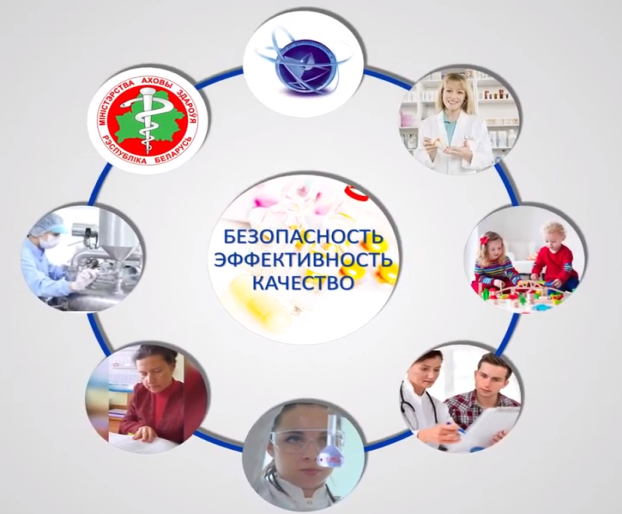 Спасибо за внимание!
Вопросы?